EcclesiologySession 46
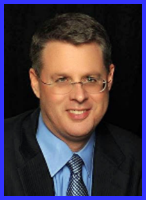 Dr. Andy Woods

Senior Pastor – Sugar Land Bible Church
President – Chafer Theological Seminary
Areas of Systematic Theology
Prolegomena – Introduction
Theology – Study of God
Christology – Study of Christ
Pneumatology – Study of the Holy Spirit
Anthropology – Study of Man
Hamartiology – Study of sin
Soteriology – Study of salvation
Angelology – Study of angels
Ecclesiology – Study of the Church
Eschatology – Study of the end
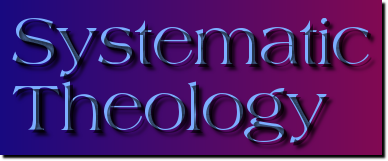 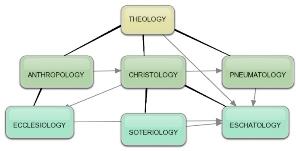 Ecclesiology Overview
Definition
Universal vs. local
Word pictures
Origin
Israel – Church differences
Intercalation
Purposes
Activities
Government
Officers
Ordinances
Purity
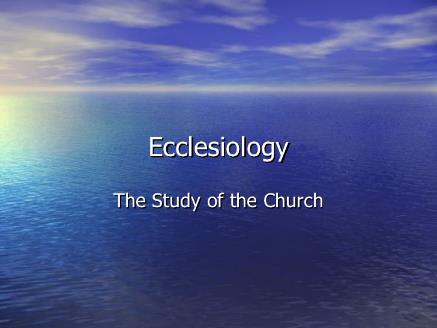 XI. Ordinances
Foot washing?
Communion
Baptism
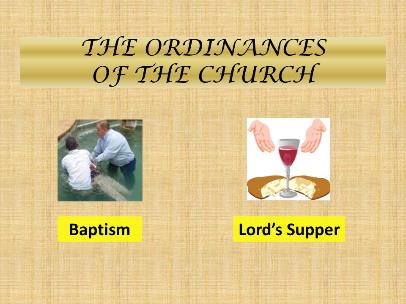 XI. Ordinances
Foot washing?
Communion
Baptism
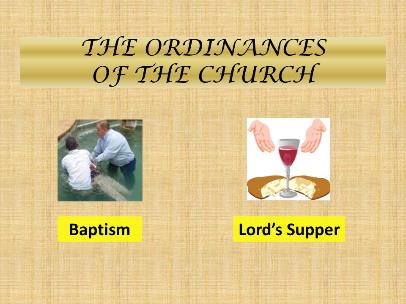 A. Foot Washing?
Scriptural support: John 13:5-7, 12-15
Not mandatory:
Epistles?
Example: John 13:15
Take some time to grasp: John 13:6-7
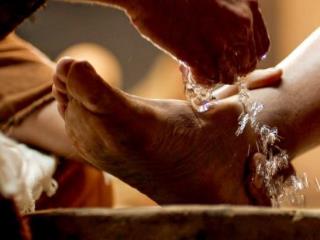 XI. Ordinances
Foot washing?
Communion
Baptism
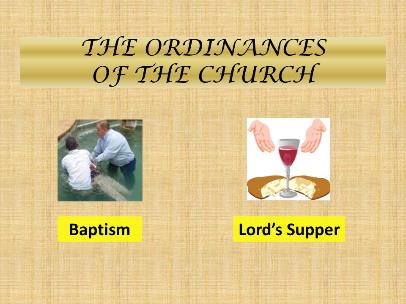 B. Communion
Frequency? Acts 2:42, 46; 20:7
Self-examination? 1 Cor.11:27-31
Meaning?
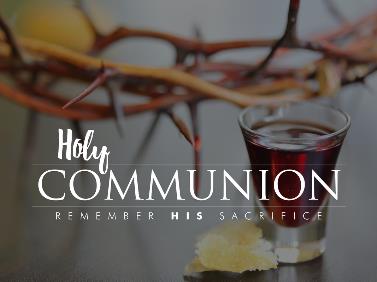 Communion Views
Transubstantiation
Consubstantiation
Memorial
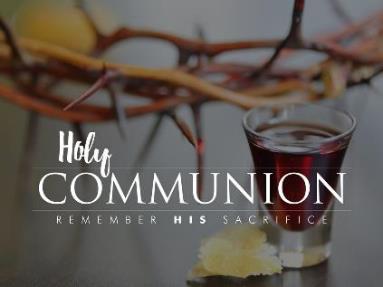 Memorial
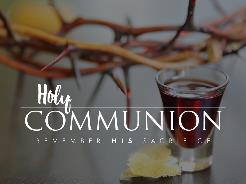 Genesis 9:8-17
Zwingli View
Reformed, Presbyterian, Baptist
Scriptural support – Luke 22:19; 1 Cor. 11:24, 26
What are we remembering?
What are We Remembering?
Christ’s past sacrifice (John 19:30)
Present union with Christ (Rom. 6:3)
Present union with all believers (1 Cor. 12:13)
Christ’s promise to return (1 Cor. 11:26)
The basic facts of the Gospel (1 Cor. 11:24-25)
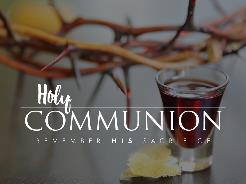 XI. Ordinances
Foot washing?
Communion
Baptism
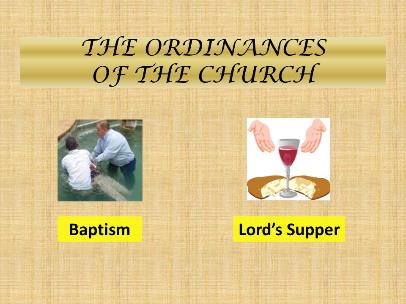 C. Baptism
False views
Baptismal regeneration?
Infant baptism?
Correct view: outward symbol of an inward reality
Mode of baptism
Sprinkling?
Immersion?
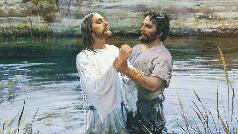 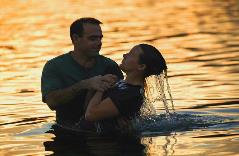 C. Baptism
False views
Baptismal regeneration?
Infant baptism?
Correct view: outward symbol of an inward reality
Mode of baptism
Sprinkling?
Immersion?
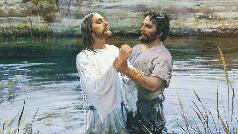 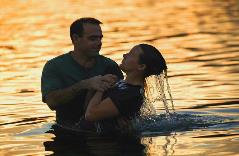 C. Baptism
False views
Baptismal regeneration?
Infant baptism?
Correct view: outward symbol of an inward reality
Mode of baptism
Sprinkling?
Immersion?
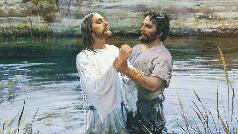 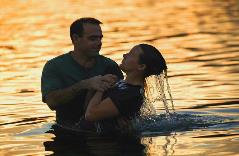 Baptismal Regeneration?
Salvation is not by works (Eph. 2:8-9)
Thief on the cross (Luke 23:39-43)
Paul’s personal de-emphasis on baptism (1 Cor. 1:13-17)
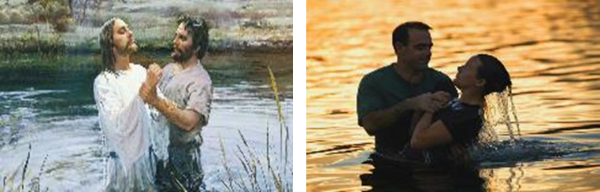 C. Baptism
False views
Baptismal regeneration?
Infant baptism?
Correct view: outward symbol of an inward reality
Mode of baptism
Sprinkling?
Immersion?
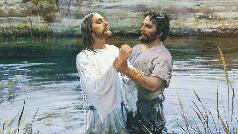 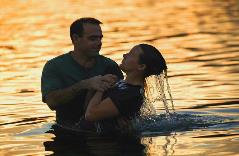 Infant Baptism?
Lutheran View
Like circumcision (Gen. 17)
Problems
Dispensationalism
Pattern of Acts – Matt. 28:19; Acts 8:12, 35-39; 10:43-48; 16:14-15, 30-34; 18:8
No biblical examples of infant baptism
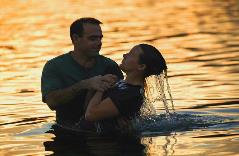 Infant Baptism?
Lutheran View
Like circumcision (Gen. 17)
Problems
Dispensationalism
Pattern of Acts – Matt. 28:19; Acts 8:12, 35-39; 10:43-48; 16:14-15, 30-34; 18:8
No biblical examples of infant baptism
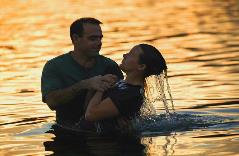 Infant Baptism?
Lutheran View
Like circumcision (Gen. 17)
Problems
Dispensationalism
Pattern of Acts – Matt. 28:19; Acts 8:12, 35-39; 10:43-48; 16:14-15, 30-34; 18:1
No biblical examples of infant baptism
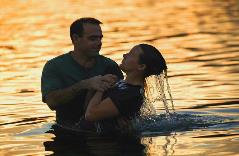 C. Baptism
False views
Baptismal regeneration?
Infant baptism?
Correct view: outward symbol of an inward reality
Mode of baptism
Sprinkling?
Immersion?
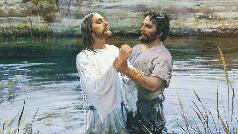 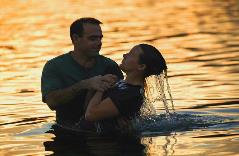 What Baptism Symbolizes
Obedience to Christ’s command (Matt. 28:19)
Sharing in Christ’s death, burial, resurrection, and ascension (Rom. 6:3)
Holy Spirit’s baptism (1 Cor. 12:13)
Public identification with Christ’s church and message
Personal forgiveness of sins
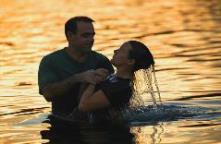 Miscellaneous Truths About Baptism
For believers only
Contributes nothing to justification
Performed in public
Contributes to sanctification (1 Pet. 3:20-21)
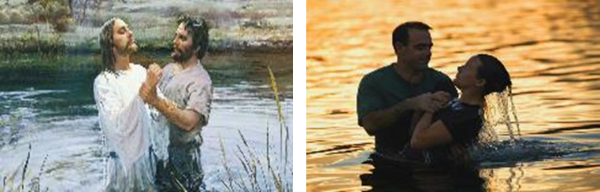 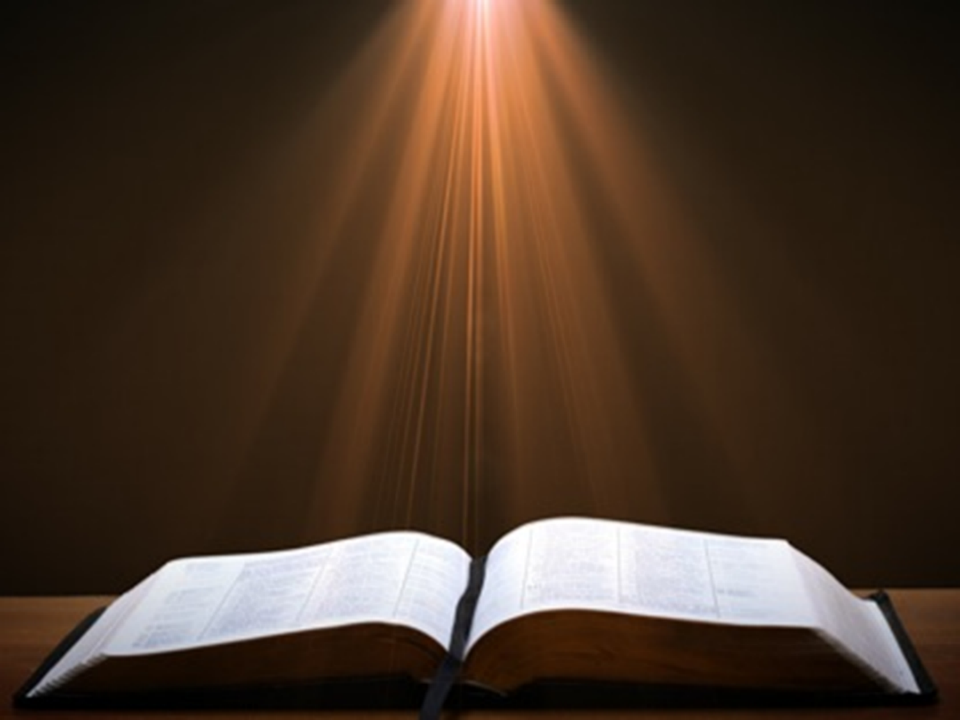 1 Peter 3:20-21
20 “who once were disobedient, when the patience of God kept waiting in the days of Noah, during the construction of the ark, in which a few, that is, eight persons, were brought safely through the water. 21 Corresponding to that, baptism now saves you—not the removal of dirt from the flesh, but an appeal to God for a good conscience—through the resurrection of Jesus Christ.”
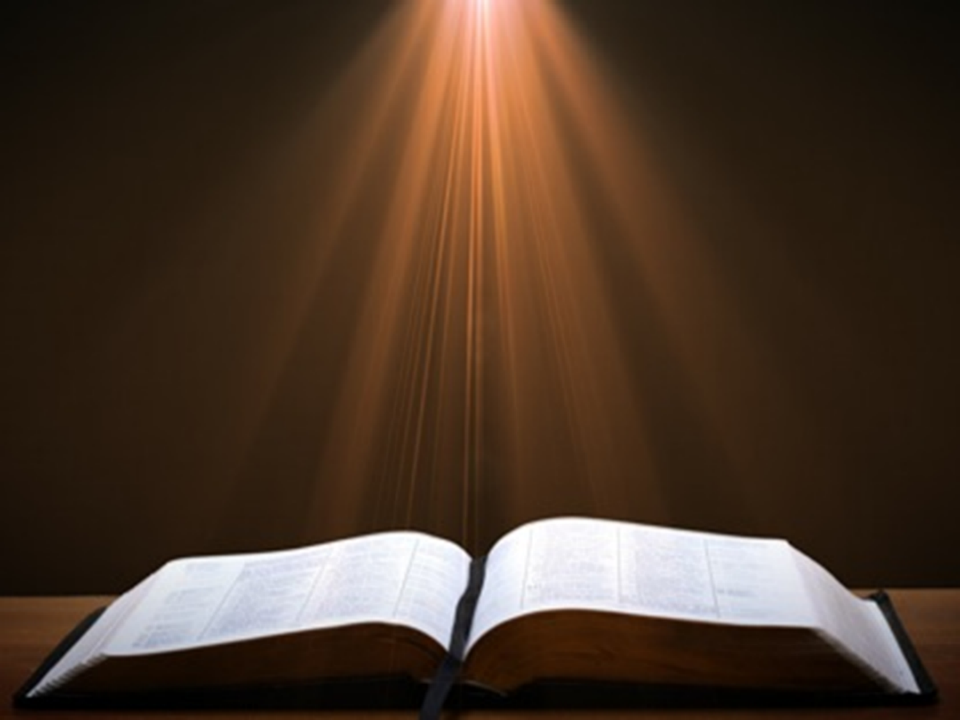 1 Peter 3:20-21
20 “who once were disobedient, when the patience of God kept waiting in the days of Noah, during the construction of the ark, in which a few, that is, eight persons, were brought safely through the water. 21 Corresponding to that, baptism now saves you—not the removal of dirt from the flesh, but an appeal to God for a good conscience—through the resurrection of Jesus Christ.”
C. Baptism
False views
Baptismal regeneration?
Infant baptism?
Correct view: outward symbol of an inward reality
Mode of baptism
Sprinkling?
Immersion?
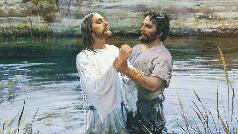 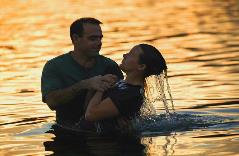 C. Baptism
False views
Baptismal regeneration?
Infant baptism?
Correct view: outward symbol of an inward reality
Mode of baptism
Sprinkling?
Immersion?
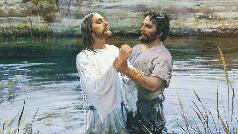 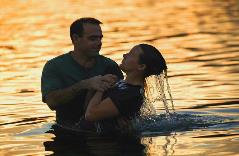 C. Baptism
False views
Baptismal regeneration?
Infant baptism?
Correct view: outward symbol of an inward reality
Mode of baptism
Sprinkling?
Immersion?
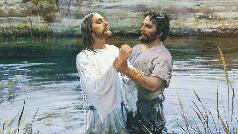 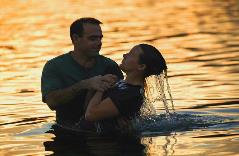 Sprinkling or Immersion?
Sprinkling? Other words (1 Pet. 1:12; 2 Tim. 4:6)
Immersion?
Christ’s baptism (Matt. 3:16; Mark 1:10)
Ethiopian eunuch's baptism (Acts 8:38-39)
Best symbolizes our union with Christ (Rom. 6:3)
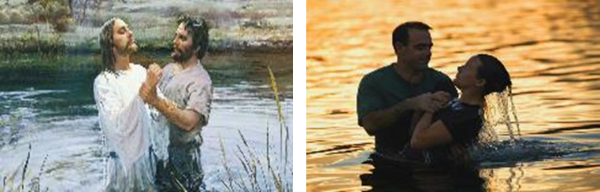 Conclusion
XI. Ordinances
Foot washing?
Communion
Baptism
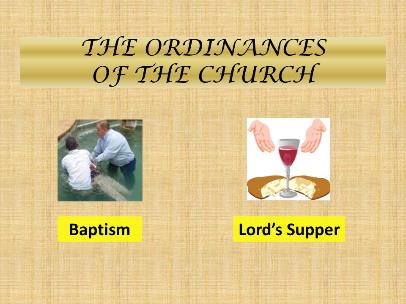 Ecclesiology Overview
Definition
Universal vs. local
Word pictures
Origin
Israel – Church differences
Intercalation
Purposes
Activities
Government
Officers
Ordinances
Purity
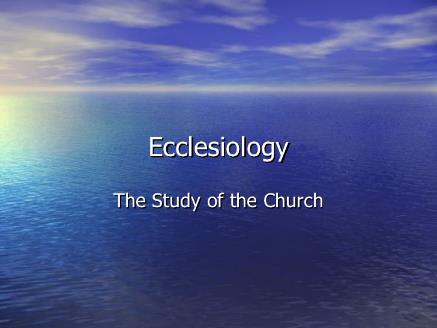